Building the Vehicle Frame
William Shih, Deputy Race Director
1
Building the Vehicle Frame
Materials 
Roll bar and Crush Zones
Suspension and Steering
Wheels and Brakes
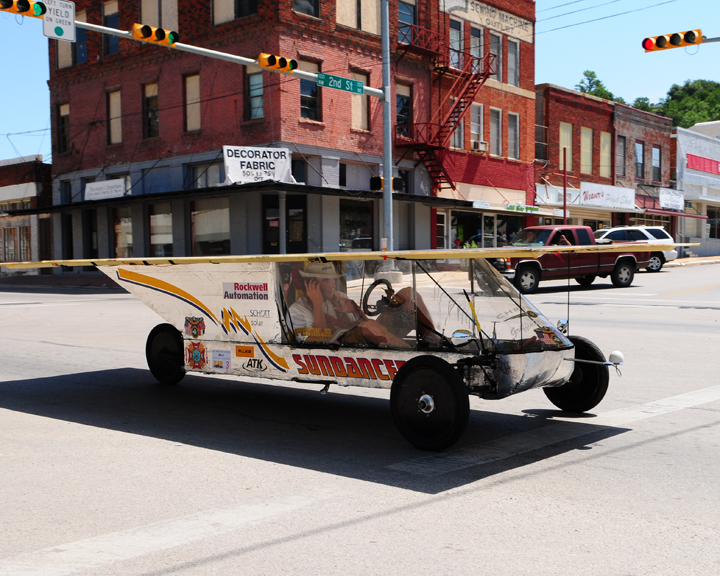 © Solar Car Challenge Foundation
2
Specialty Workshop 2022                       Building the Vehicle Frame
Material for the frame
Mild/Carbon Steel
Really easy to work with (MIG welding)
Inexpensive (<$1/foot)
Heavy
Can be easily changed/modified
Readily accessible
Comes in a large variety of sizes and wall thicknesses
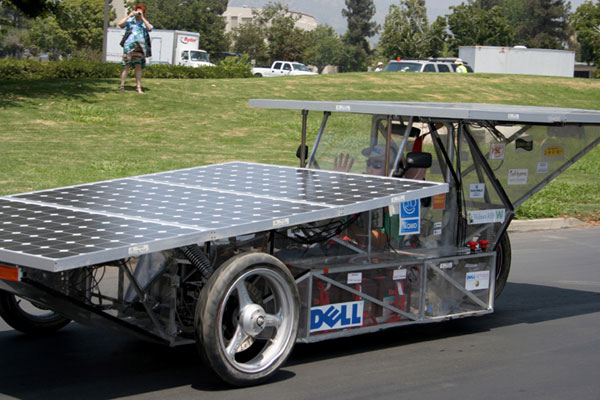 © Solar Car Challenge Foundation
3
Specialty Workshop 2022                       Building the Vehicle Frame
Material for the frame
Chromoly Steel
More expensive ($4/foot) (+welding wire @ $15/lb)
Light weight
Can be easily changed/modified
Comes in a large variety of sizes and wall thicknesses
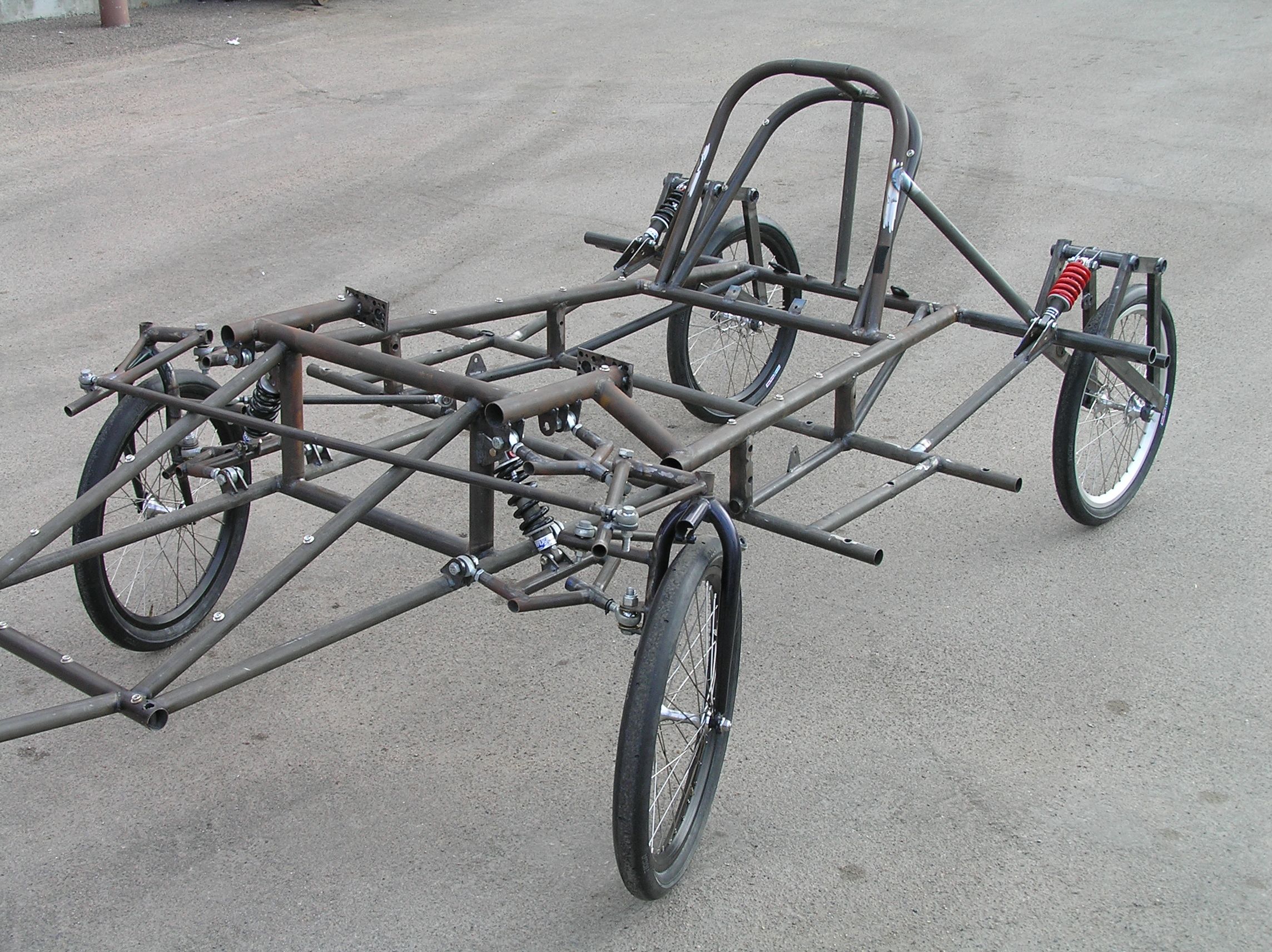 © Solar Car Challenge Foundation
4
Specialty Workshop 2022                       Building the Vehicle Frame
Material for the frame
Aluminum
Very stiff for its weight
Harder to weld (TIG)
Generally tubular; notch to get better fit
Needs more material to resist fatigue
Can be difficult to repair
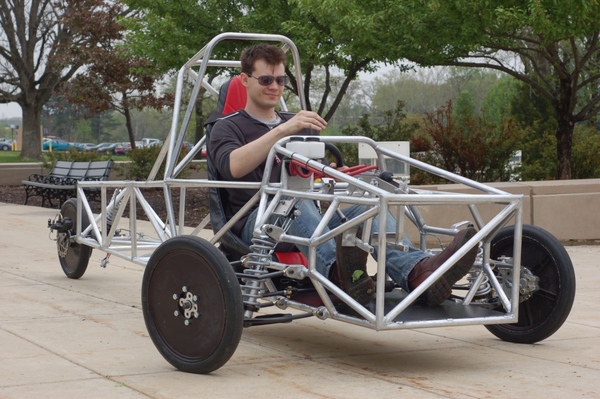 © Solar Car Challenge Foundation
5
Specialty Workshop 2022                       Building the Vehicle Frame
Material for the frame
Titanium
Light 
Strong (but not stiff)
Absorbs shock
Hard to weld
Expensive
Limited sizes
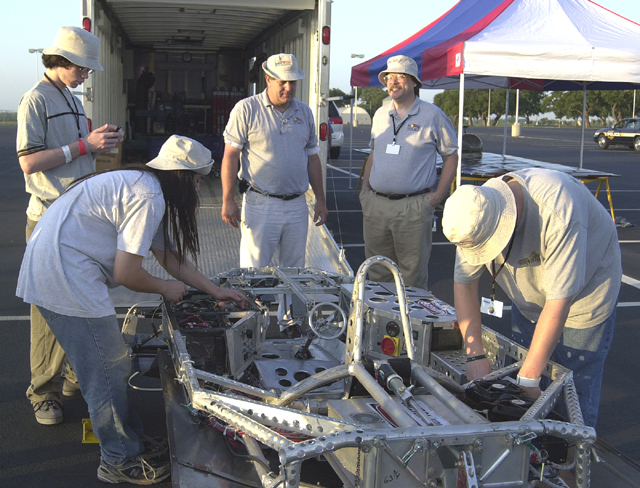 © Solar Car Challenge Foundation
6
Specialty Workshop 2022                       Building the Vehicle Frame
Material for the frame
Carbon Fiber (composites)
Lightest and stiffest
Can be formed to any shape
Expensive
Needs careful planning
Learning curve is steep
Very hard to repair on the side of the road
Need professional engineer certification if used for roll cage, roll bar, or crush zone
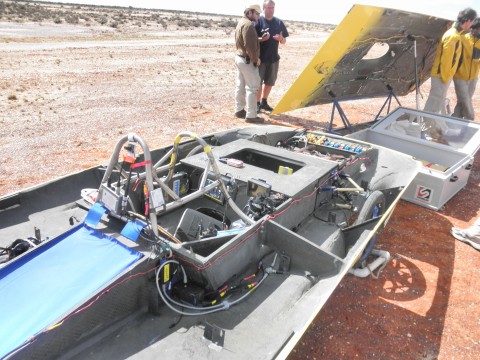 © Solar Car Challenge Foundation
7
Specialty Workshop 2022                       Building the Vehicle Frame
Building the Vehicle Frame
Materials 
Roll bar and Crush Zones
Suspension and Steering
Wheels and Brakes
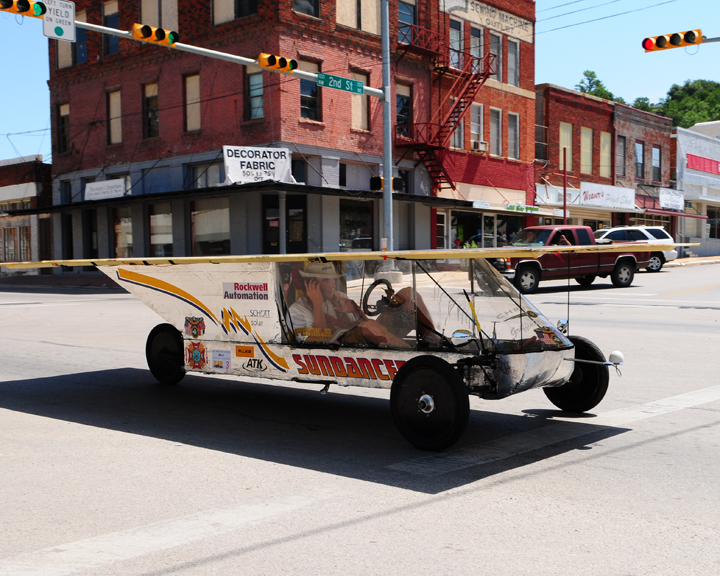 © Solar Car Challenge Foundation
8
Specialty Workshop 2022                       Building the Vehicle Frame
Roll Cage, Crush Zone, Roll Bar
Roll Cage – rigid protection encompassing entire driver; minimum OD of 1.9cm; minimum 5cm clearance to driver
Crush Zone – structural components designed to collapse on impact; minimum 15cm clearance to driver; minimum coverage
Roll Bar – protects driver in event of rollover; continuous piece of metal; minimum 5cm vertical clearance; minimum OD of 5cm; minimum wall thickness based on material; welded to frame
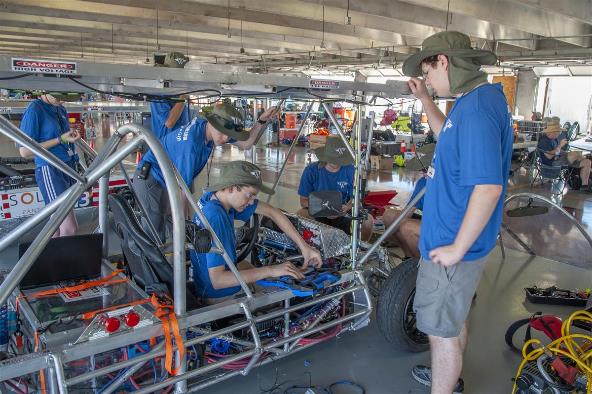 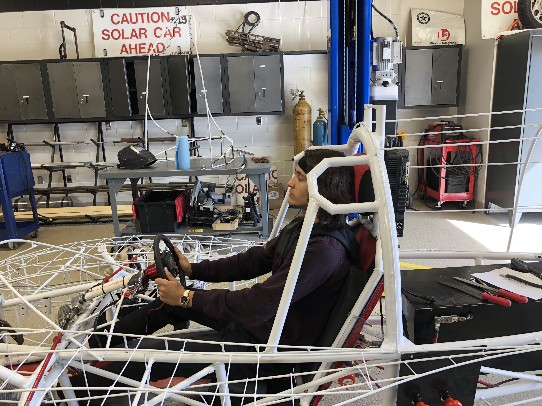 © Solar Car Challenge Foundation
9
Specialty Workshop 2022                       Building the Vehicle Frame
Roll Bar Example
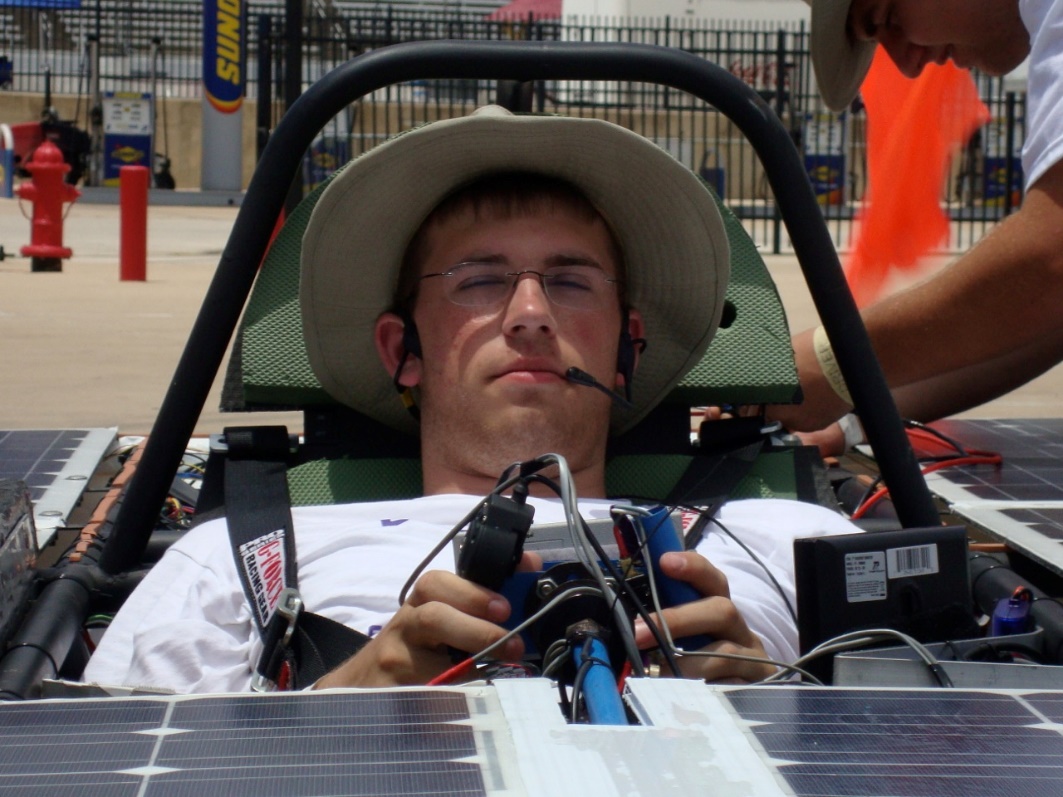 Sufficient vertical clearance
Continuous piece of metal
Side View
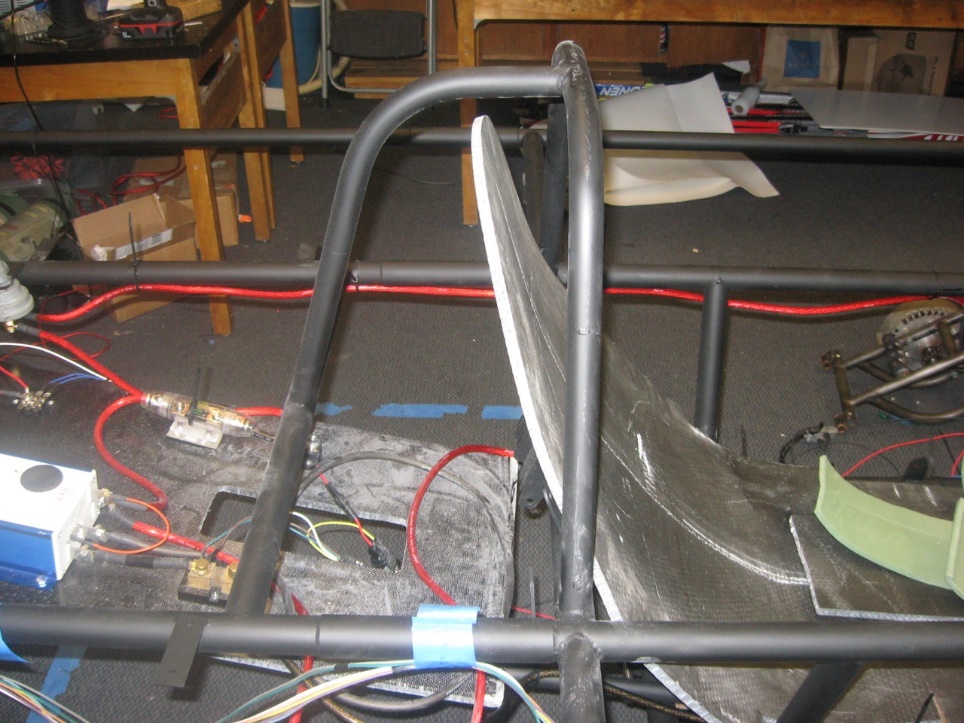 Front View
© Solar Car Challenge Foundation
10
Specialty Workshop 2022                       Building the Vehicle Frame
Crush Zone
Crush zone must:
be designed to absorb impact from a collision
protect the driver from front, side, and rear collisions
have a minimum of 15 cm of horizontal distance from all parts of the driver’s body

Teams must be able to demonstrate a specific, adequate crush zone in order to compete. Insufficient regard for structural safety will result in disqualification.
© Solar Car Challenge Foundation
11
Specialty Workshop 2022                       Building the Vehicle Frame
Crush Zone Structure
© Solar Car Challenge Foundation
12
Specialty Workshop 2022                       Building the Vehicle Frame
Roll Cage / Roll Bar / Crush Zone Example
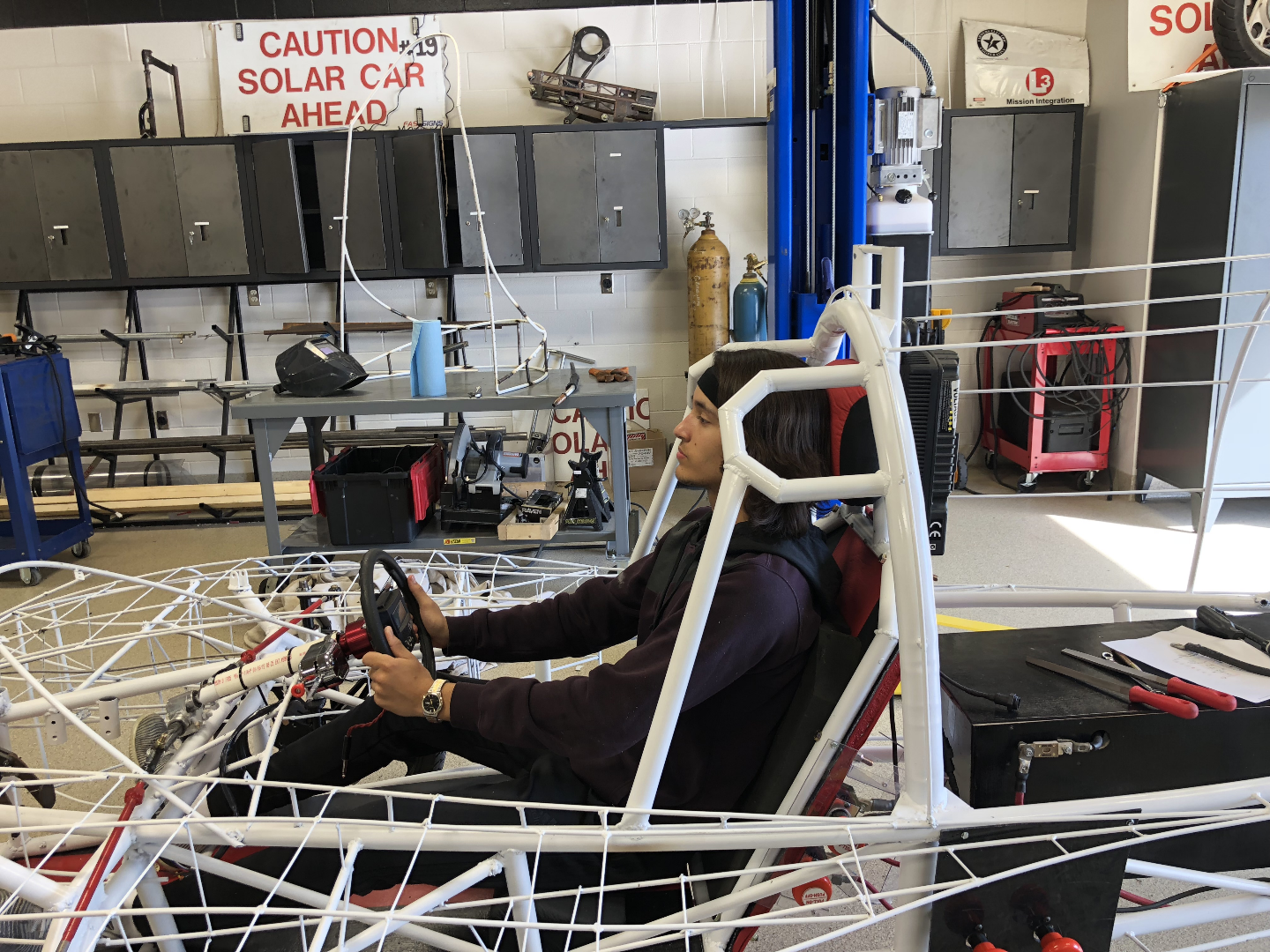 Roll Bar – continuous piece of metal; protects driver in event of rollover
Crush Zone structure – thin material designed to collapse on impact
Roll Cage – rigid protection encompassing entire driver
© Solar Car Challenge Foundation
13
Specialty Workshop 2022                       Building the Vehicle Frame
Roll Cage / Crush Zone Example
Crush Zone – would prefer structure less rigid and deflect away from driver
Roll Cage – good use of strong structural components; may need additional coverage for driver torso
© Solar Car Challenge Foundation
14
Specialty Workshop 2022                       Building the Vehicle Frame
Building the Vehicle Frame
Materials 
Roll bar and Crush Zones
Suspension and Steering
Wheels and Brakes
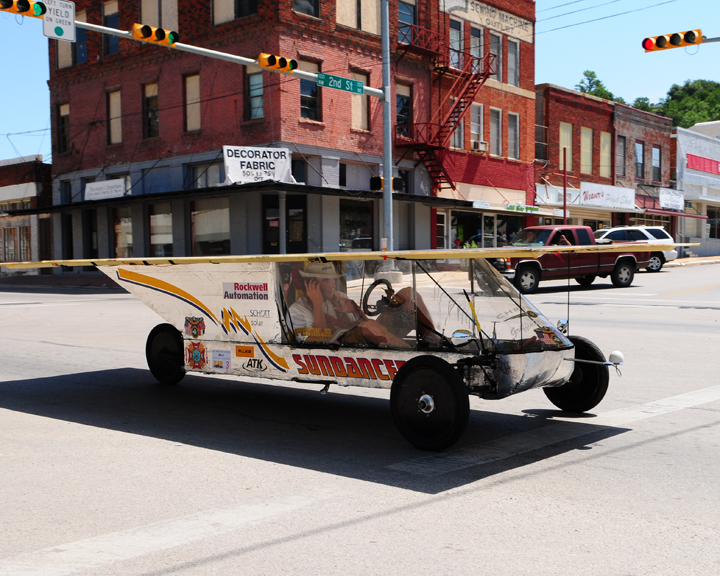 © Solar Car Challenge Foundation
15
Specialty Workshop 2022                       Building the Vehicle Frame
Suspension Components
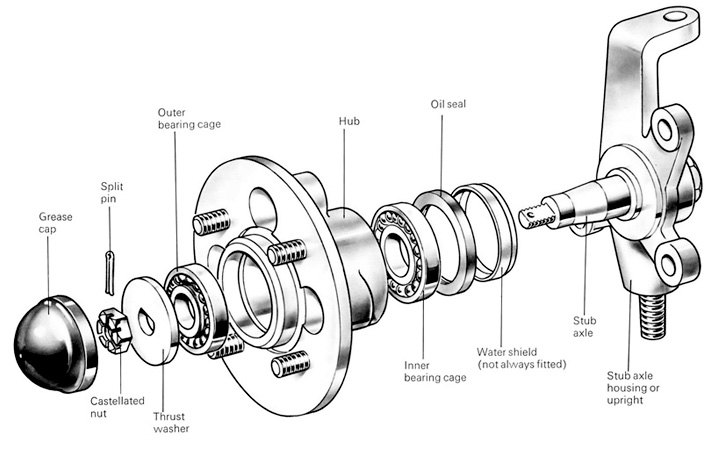 Hub
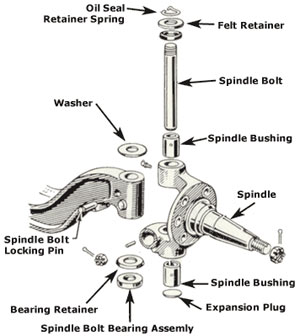 Spindle
Axle
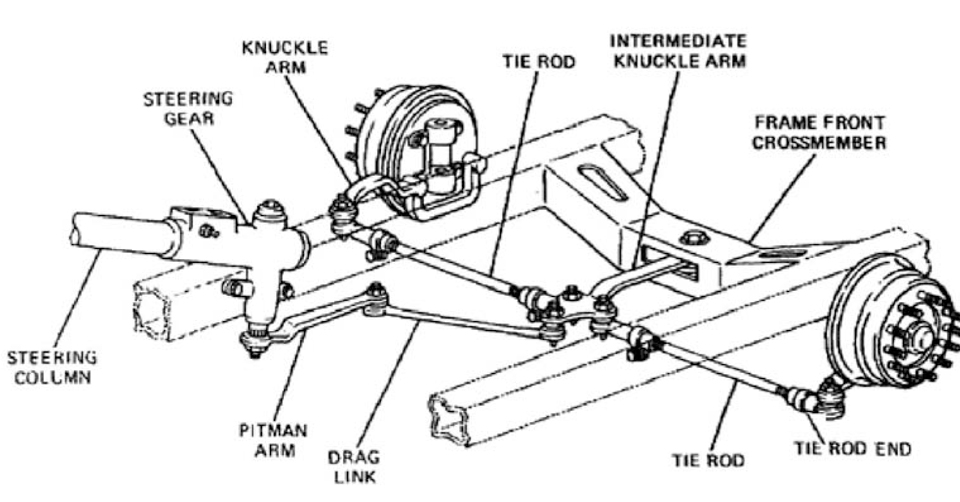 Tie Rod
© Solar Car Challenge Foundation
16
Specialty Workshop 2022                       Building the Vehicle Frame
Common Front Suspension Types
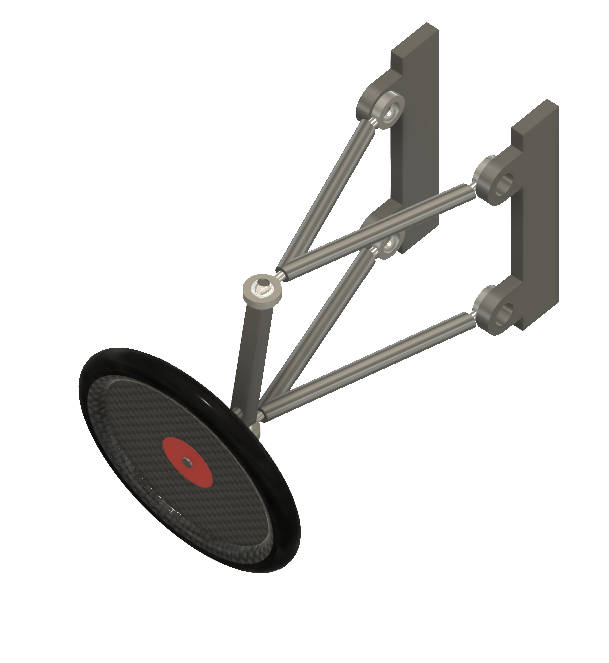 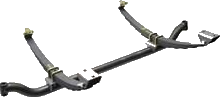 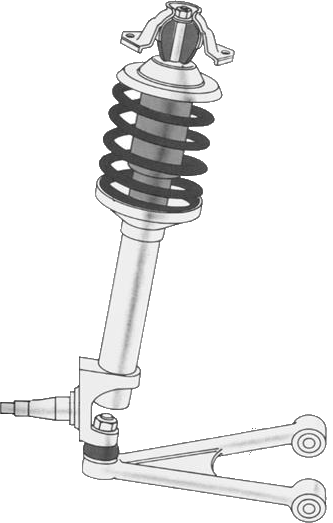 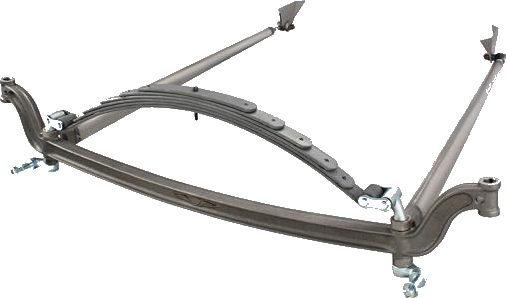 MacPherson Strut
Solid Axle
Dual A Arm
© Solar Car Challenge Foundation
17
Specialty Workshop 2022                       Building the Vehicle Frame
[Speaker Notes: MacPherson
-production vehicles
-tend to be heavy
-limited adjustability

Solid Axles
-simple
-geometry is set at construction
-can be heavy

Double Arm
-most popular
-very versatile
-can be complicated with lots of options and area for mistakes]
Suspension/Steering Considerations
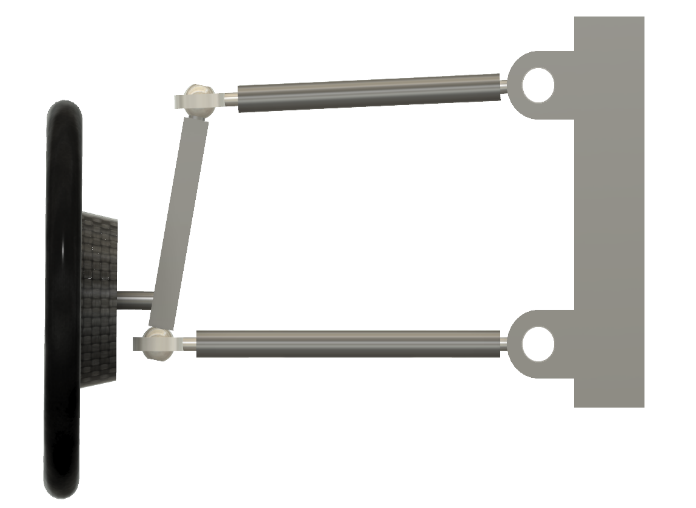 Contact Patch
Oval shaped area where tire contacts the road



Steering Axis
Line between two pivot points of the wheel
Side
Top
Side
Top
Ideal
Real
18
Specialty Workshop 2022                       Building the Vehicle Frame
© Solar Car Challenge Foundation
Ackerman Steering
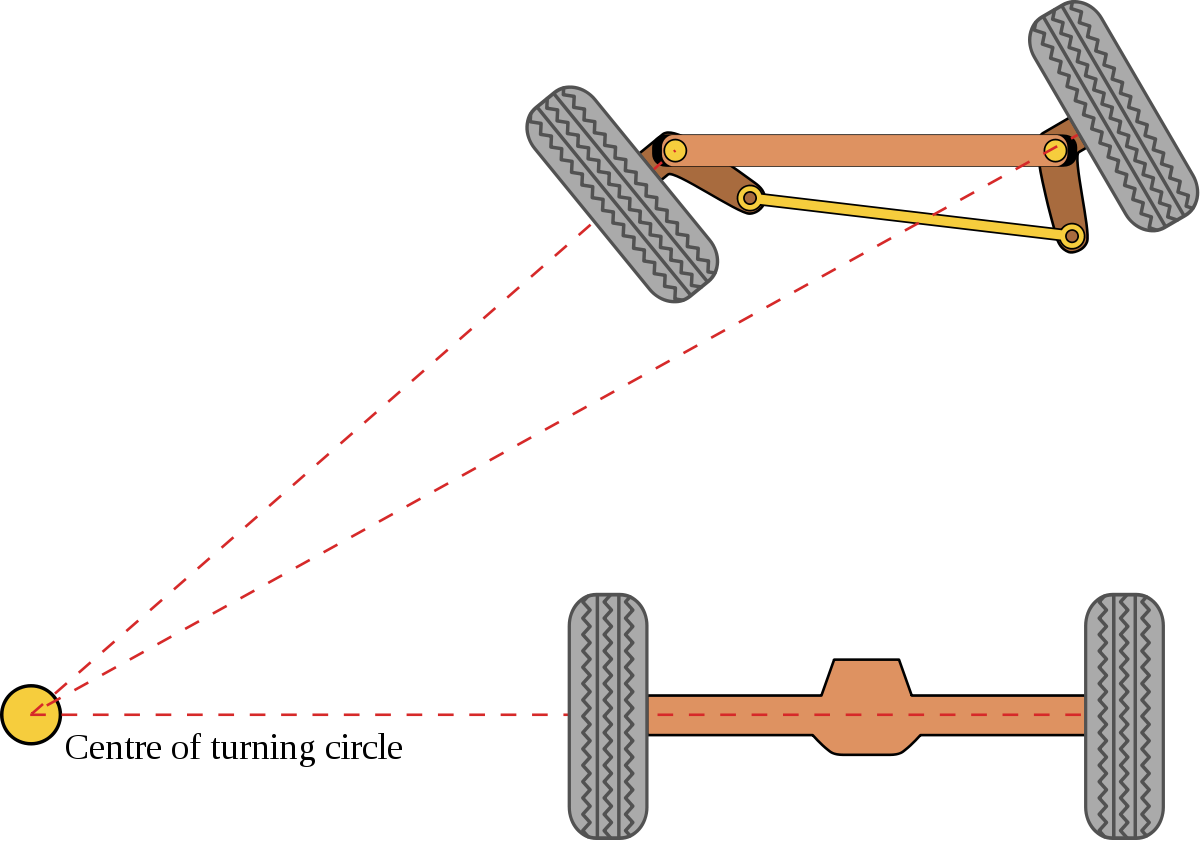 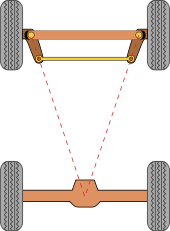 © Solar Car Challenge Foundation
19
Specialty Workshop 2022                       Building the Vehicle Frame
Steering Geometry
Toe
Angle of the wheel and tire pointing away from the centerline of the vehicle
Caster
The angular displacement of the steering angle for the vertical axis
Camber
The angle of the wheel and tire with respect to the vertical axis
Scrub Radius
The distance between where the steering angle intersects the ground and the contact patch of the tire
© Solar Car Challenge Foundation
20
Specialty Workshop 2022                       Building the Vehicle Frame
Toe Geometry
Center Line
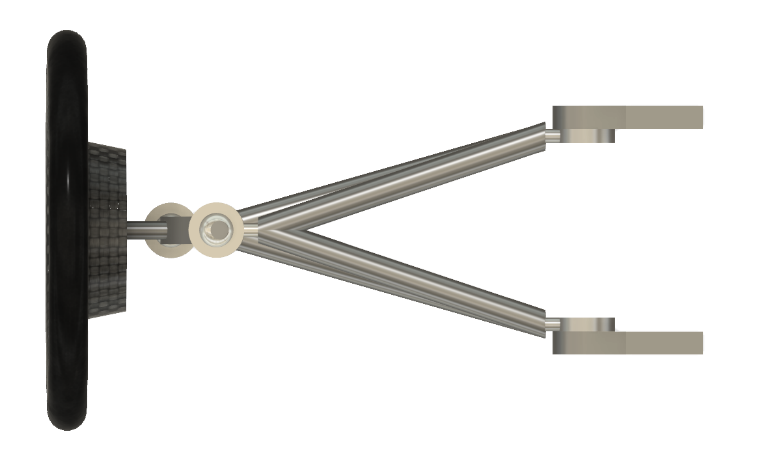 Center Line
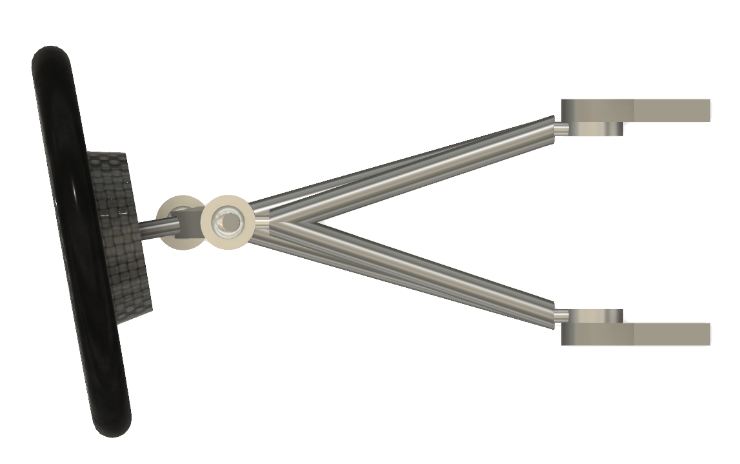 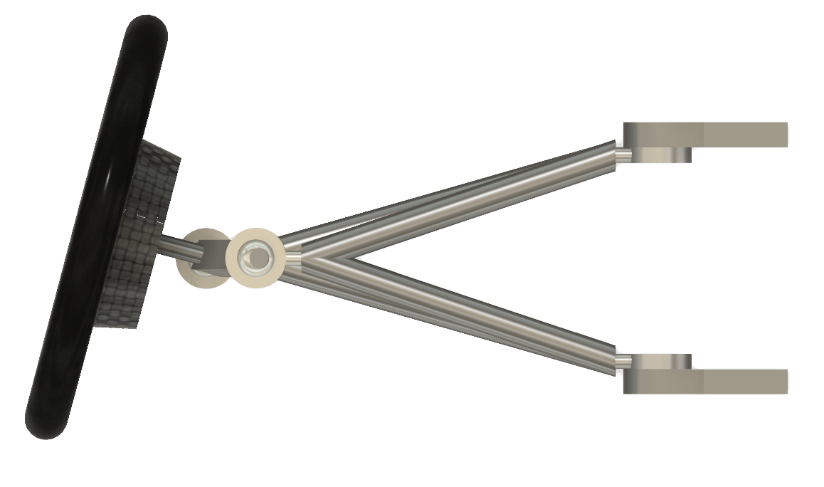 Front
Neutral
In
Improves straight line stability
Out
Improves Steering Response
Can make steering “jerky”
Center Line
© Solar Car Challenge Foundation
21
Specialty Workshop 2022                       Building the Vehicle Frame
[Speaker Notes: Toe
Affects Tire Wear: want to run straight down the road – if in/out, will drag
Solar cars – affected by use of thin tires (Bridgestone Ecopia)]
Measuring Toe
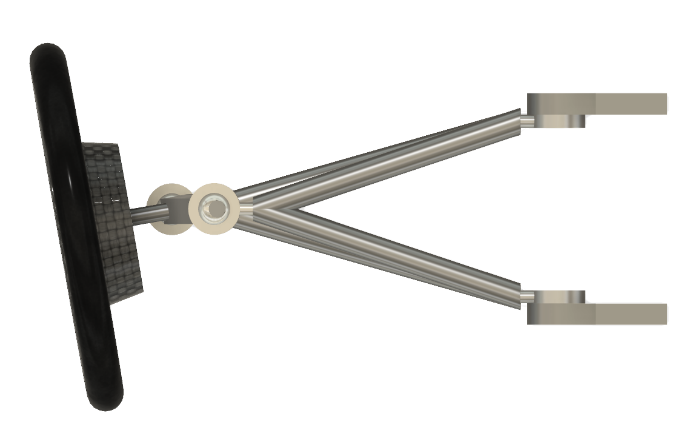 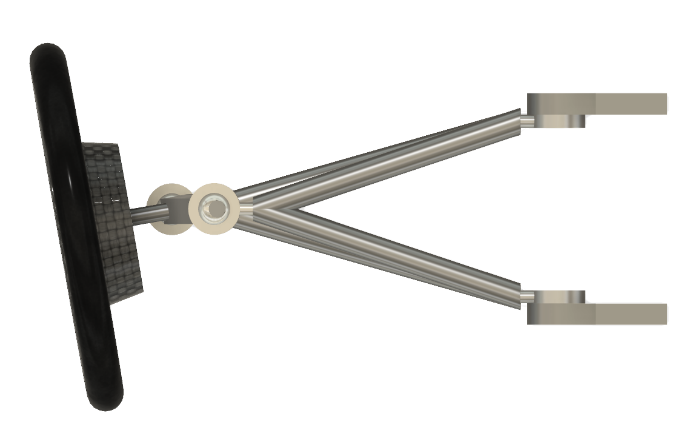 Front
Dist A
A2
A1
Dist B
C
B1
B2
© Solar Car Challenge Foundation
22
Specialty Workshop 2022                       Building the Vehicle Frame
[Speaker Notes: How to do proper alignment
Measure at the same spot each time]
Steering Geometry
Toe
Angle of the wheel and tire pointing away from the centerline of the vehicle
Caster
The angular displacement of the steering angle for the vertical axis
Camber
The angle of the wheel and tire with respect to the vertical axis
Scrub Radius
The distance between where the steering angle intersects the ground and the contact patch of the tire
© Solar Car Challenge Foundation
23
Specialty Workshop 2022                       Building the Vehicle Frame
Caster
Vertical
Creates straight line stability
Positive Caster
Steering wheel feedback
Makes car harder to turn
Causes wheels to self center
Negative Caster
Unstable
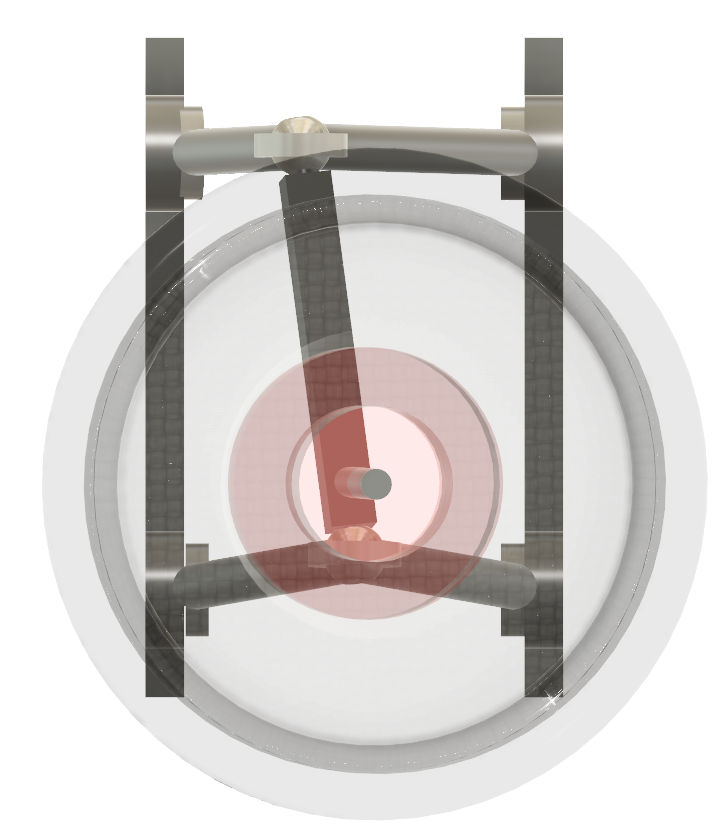 θ
Front
Positive
© Solar Car Challenge Foundation
24
Specialty Workshop 2022                       Building the Vehicle Frame
[Speaker Notes: No correct answer; need to set it up for the driver]
Steering Geometry
Toe
Angle of the wheel and tire pointing away from the centerline of the vehicle
Caster
The angular displacement of the steering angle for the vertical axis
Camber
The angle of the wheel and tire with respect to the vertical axis
Scrub Radius
The distance between where the steering angle intersects the ground and the contact patch of the tire
© Solar Car Challenge Foundation
25
Specialty Workshop 2022                       Building the Vehicle Frame
Camber
Vertical
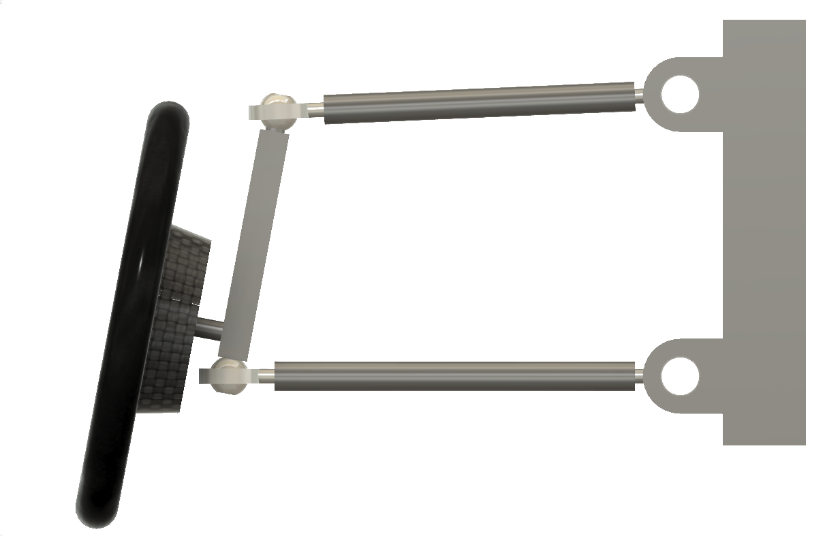 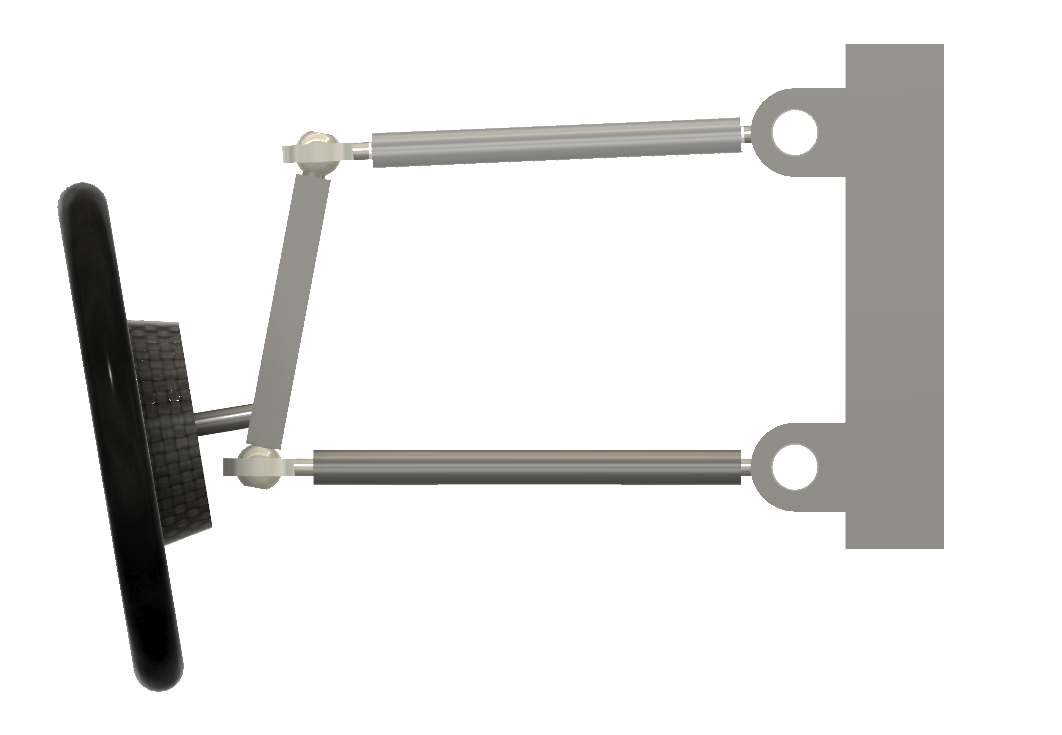 Vertical
Positive
Negative
Front
Affects grip and stability in cornering
Not applicable to solar car racing
© Solar Car Challenge Foundation
26
Specialty Workshop 2022                       Building the Vehicle Frame
[Speaker Notes: Not applicable because we don’t have high speed cornering]
Steering Geometry
Toe
Angle of the wheel and tire pointing away from the centerline of the vehicle
Caster
The angular displacement of the steering angle for the vertical axis
Camber
The angle of the wheel and tire with respect to the vertical axis
Scrub Radius
The distance between where the steering angle intersects the ground and the contact patch of the tire
© Solar Car Challenge Foundation
27
Specialty Workshop 2022                       Building the Vehicle Frame
Scrub Radius
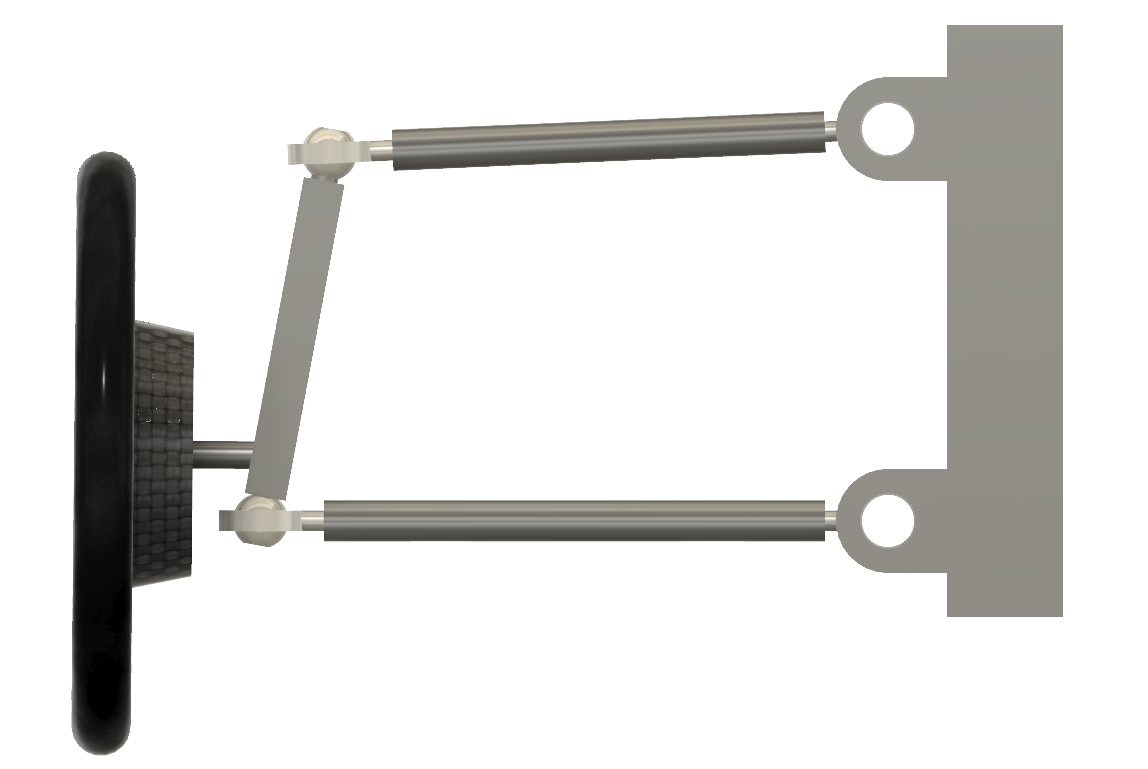 Coffee Cup Experiment
Harder to Turn
Increase wear on tire
Positive
Cause center seeking
Positive
Scrub Radius
©Solar Car Challenge Foundation
28
[Speaker Notes: How much force/wear for turning
Coffee cup experiment – turn cup by turning on a point vs. turning using the handle
Minimize the scrub radius to lessen energy]
Getting your car rolling
Building the Vehicle Frame
Materials 
Roll bar and Crush Zones
Suspension and Steering
Wheels and Brakes
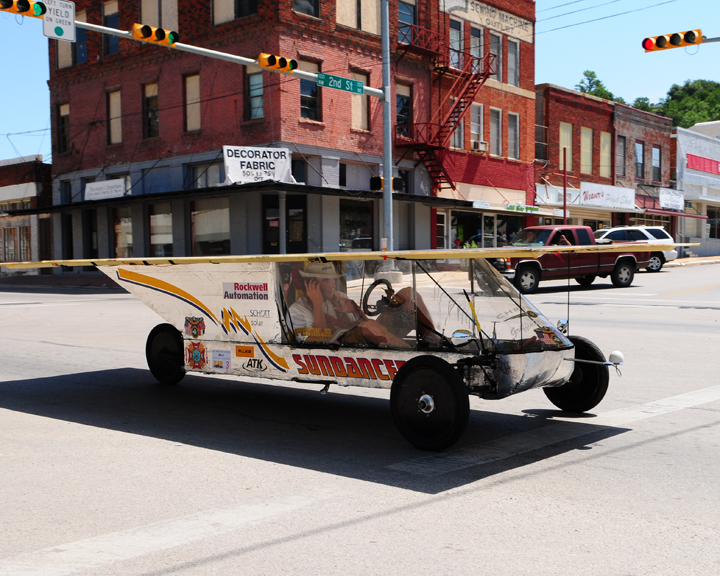 © Solar Car Challenge Foundation
29
Specialty Workshop 2022                       Building the Vehicle Frame
Wheels
One of the most difficult parts to source
Choices need to be made very early in the design process	
Three wheel designs:
Lighter
Easier to align
Less expensive
Not as safe
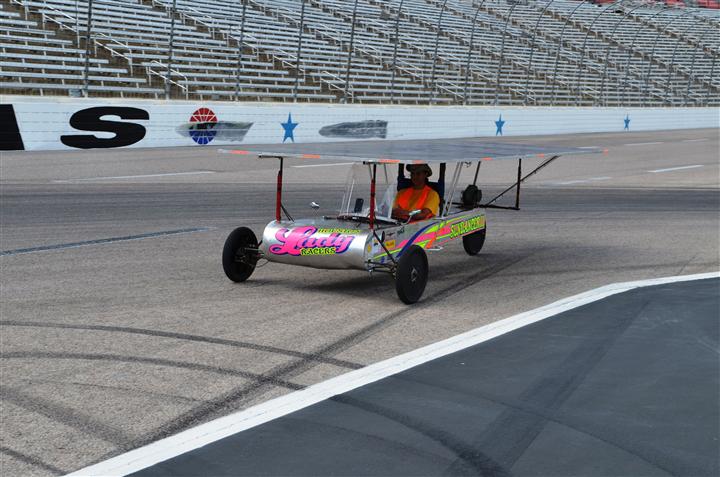 © Solar Car Challenge Foundation
30
Specialty Workshop 2022                       Building the Vehicle Frame
Wheels
Four wheel designs
More parts means higher cost
Harder to get alignment correct
Weight distribution less critical
Much safer in the event of a flat
Can “straddle” dead animals on the road

Required for Cruiser Division
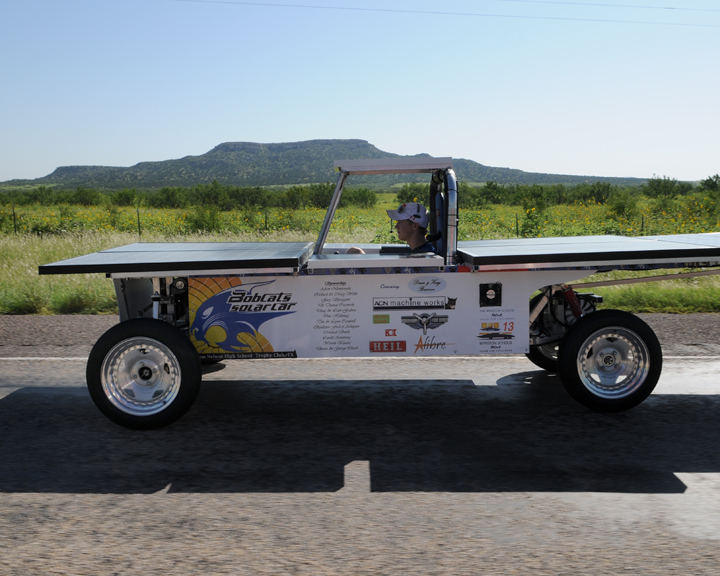 © Solar Car Challenge Foundation
31
Specialty Workshop 2022                       Building the Vehicle Frame
Wheels
Wheel choices (must be able to handle the weight of the car and lateral forces from turning)
NGM wheels and tires
Motorcycle
Junior Dragster
Bicycle
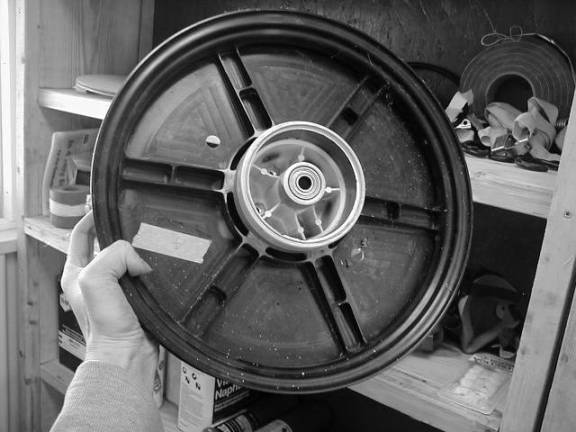 © Solar Car Challenge Foundation
32
Specialty Workshop 2022                       Building the Vehicle Frame
Wheels
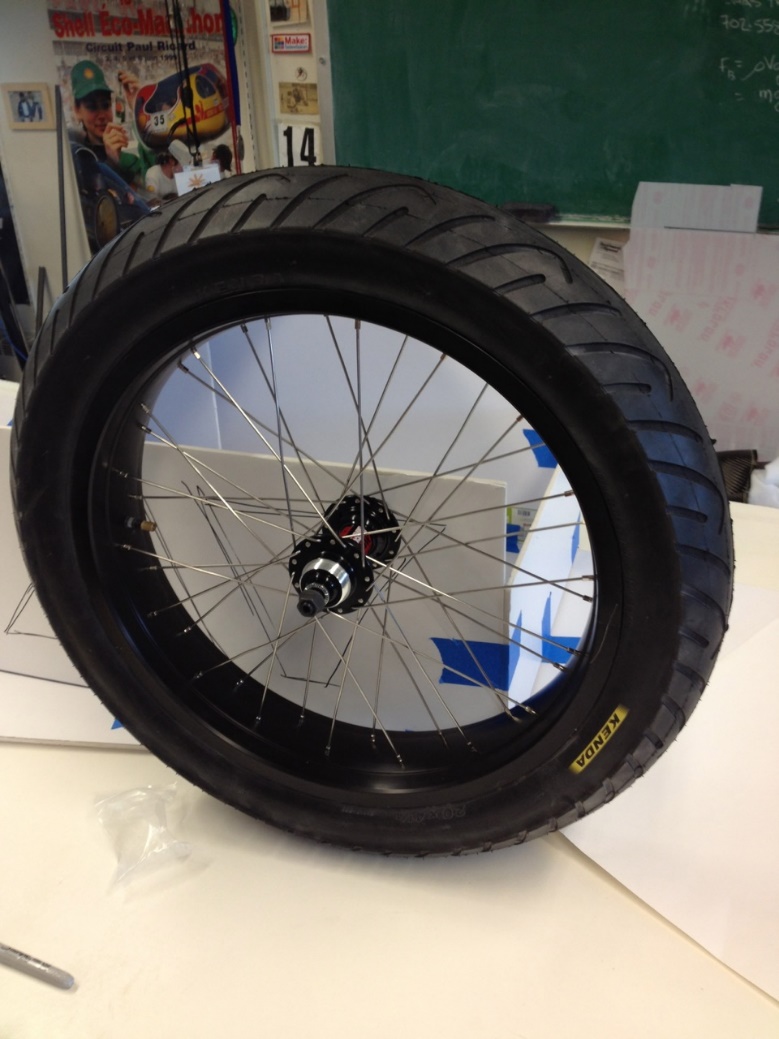 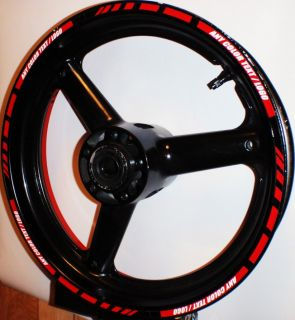 © Solar Car Challenge Foundation
33
Specialty Workshop 2022                       Building the Vehicle Frame
Brakes
Solar car must have two, independent, braking systems that allow the driver to stop the vehicle safely and quickly.
Most cars use hydraulic disk brakes
MCP single caliper brakes are easy to install and relatively inexpensive.
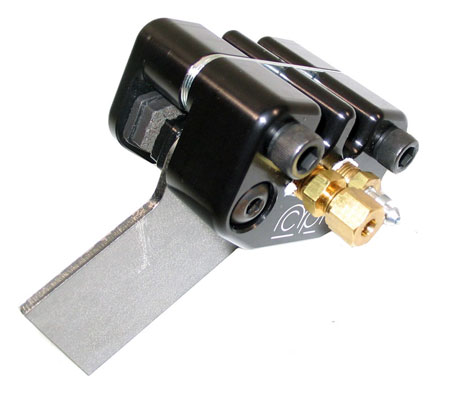 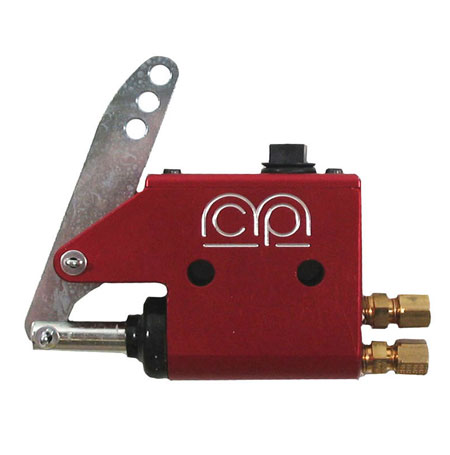 © Solar Car Challenge Foundation
34
Specialty Workshop 2022                       Building the Vehicle Frame
Brake Pedals
X
Brake pedals must also be independent
Pedals, master cylinder, etc. separate for each system

Can no longer “link” pedals together
New rules change for 2021-2022

Must be operated by foot (no hand brakes)
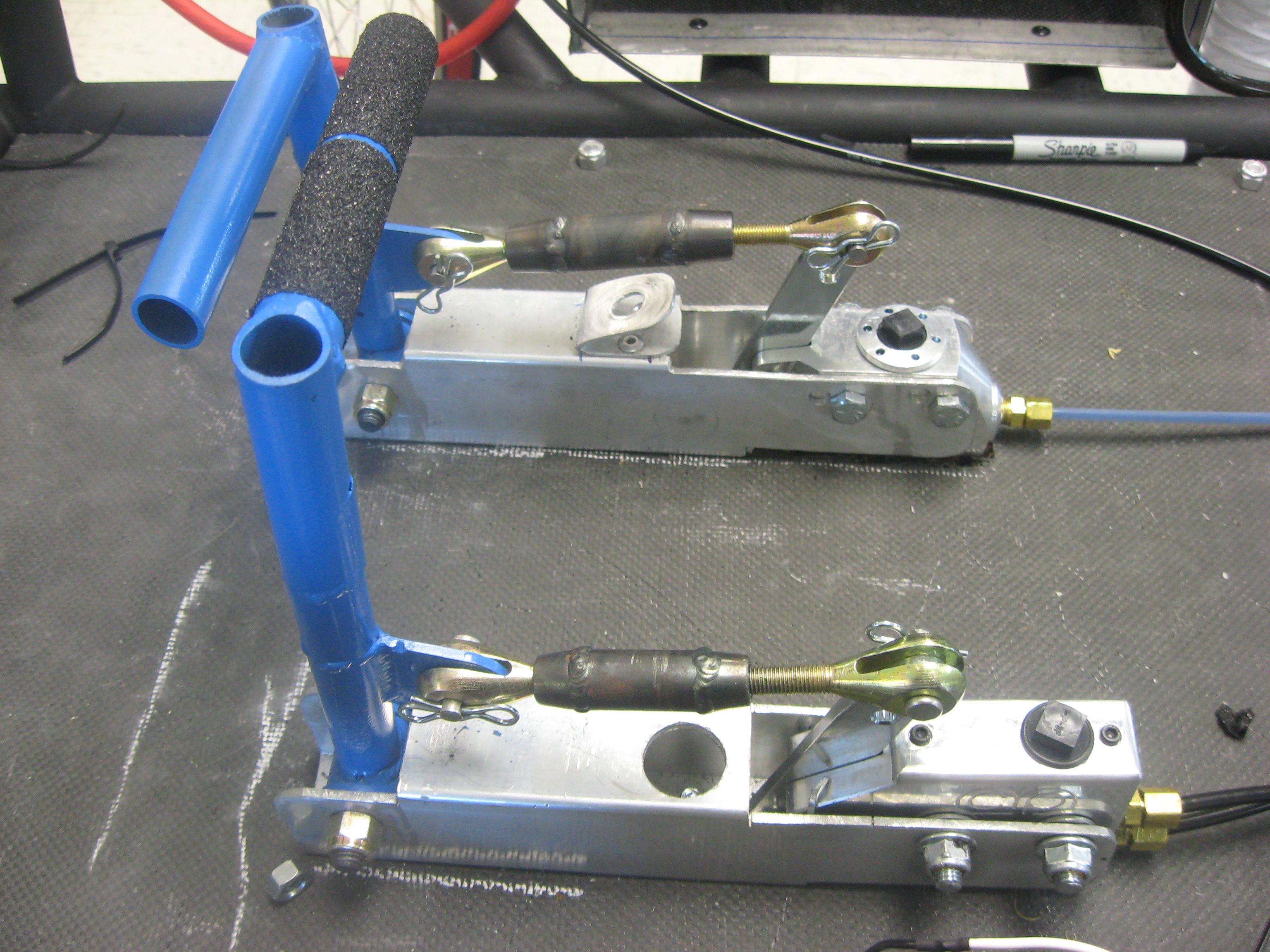 © Solar Car Challenge Foundation
35
Specialty Workshop 2022                       Building the Vehicle Frame
Brake Testing
Brakes are tested both statically and dynamically at the event.
Static = Test strength of brakes at rest
Dynamic = Test how fast brakes can stop car

Many vehicles have brake problems. Brakes must be tested before you arrive at the event!
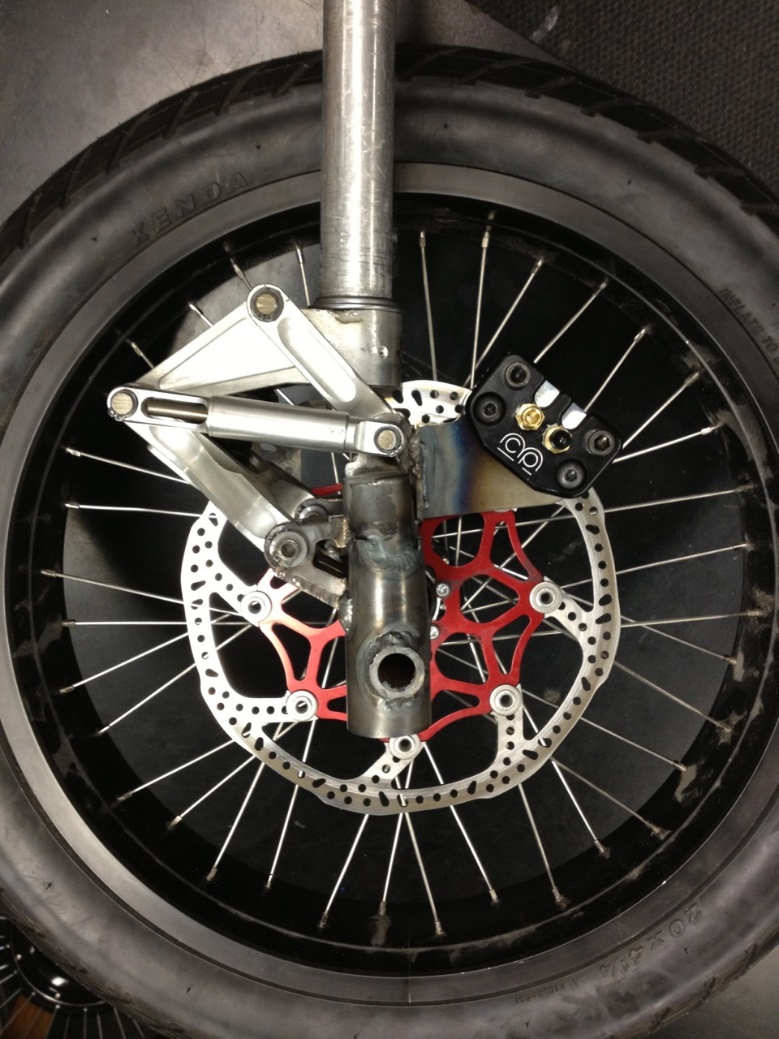 © Solar Car Challenge Foundation
36
Specialty Workshop 2022                       Building the Vehicle Frame
Building the Vehicle Frame
William Shih, Deputy Race Director
37